Park Oskara Tietza
Położony nad jeziorem Miejskim
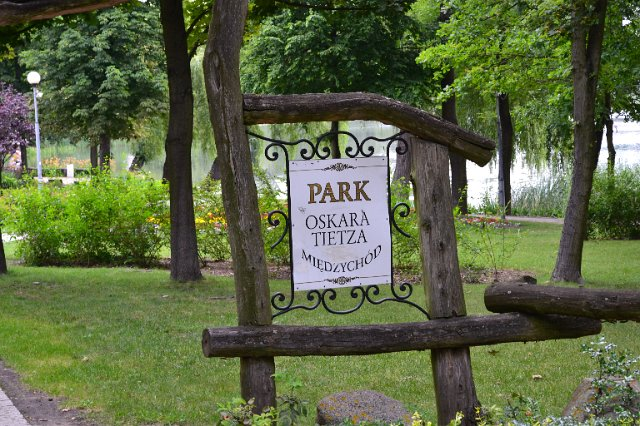 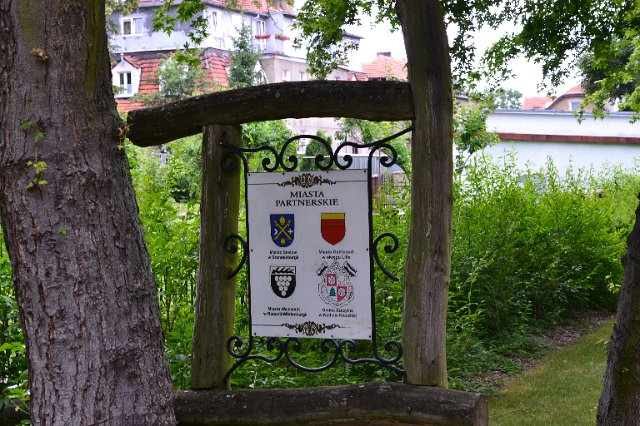 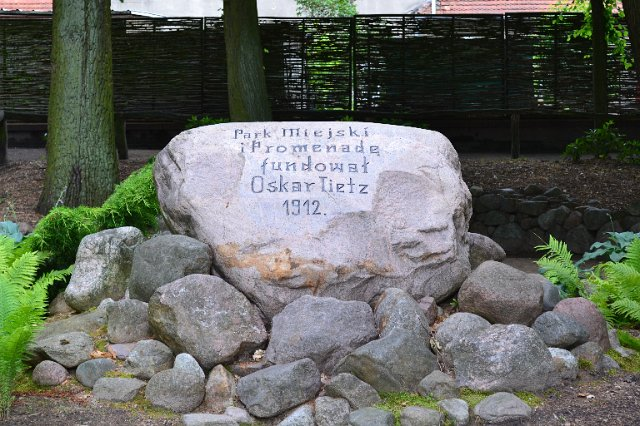 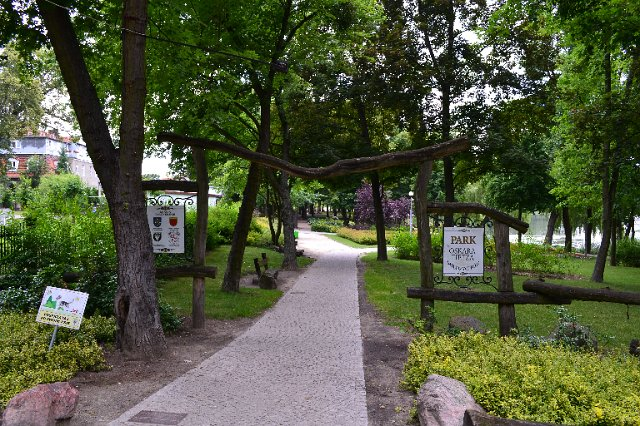 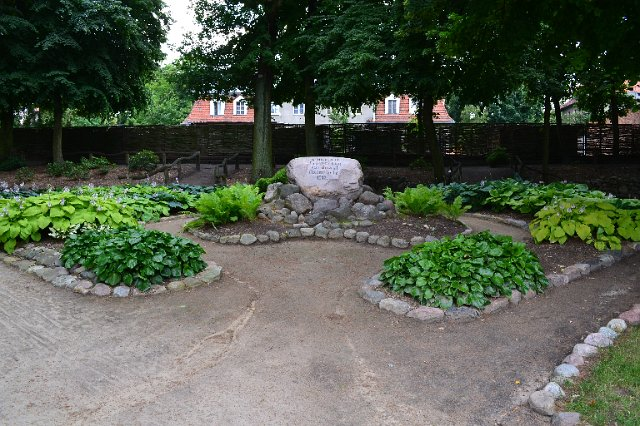 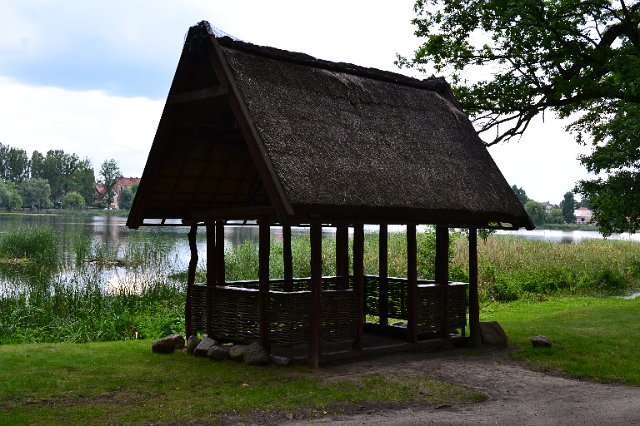 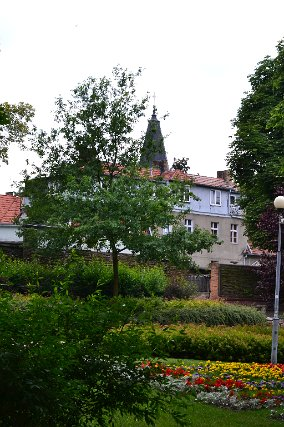 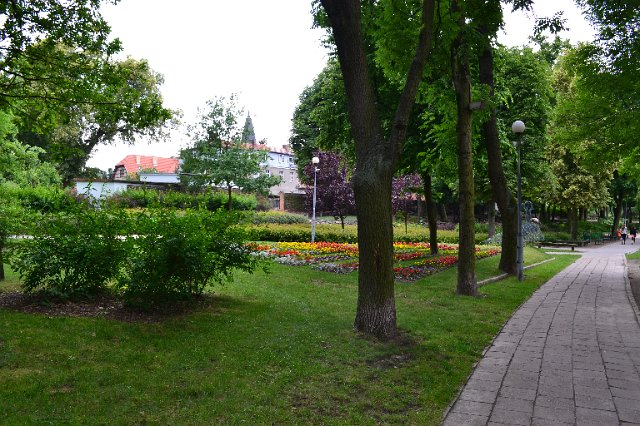 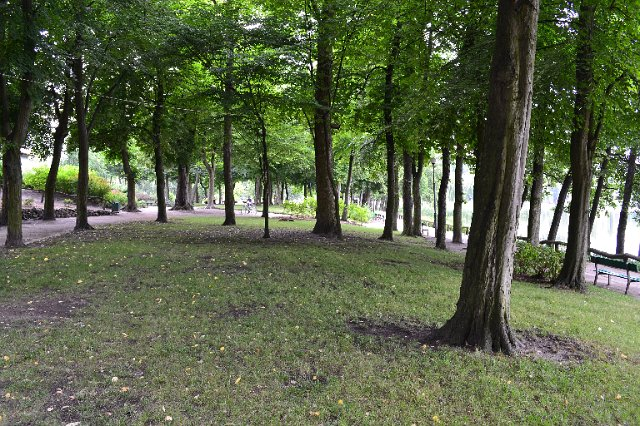 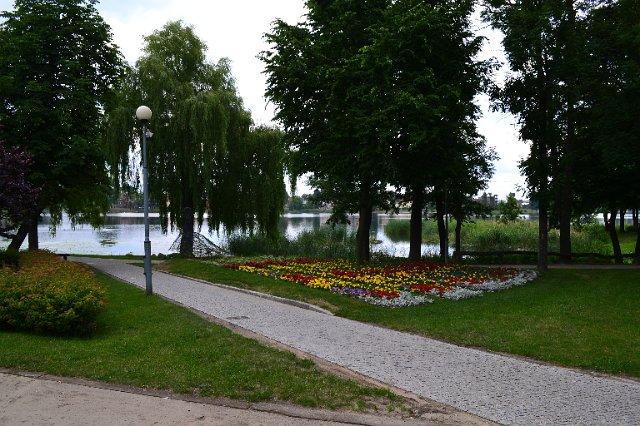 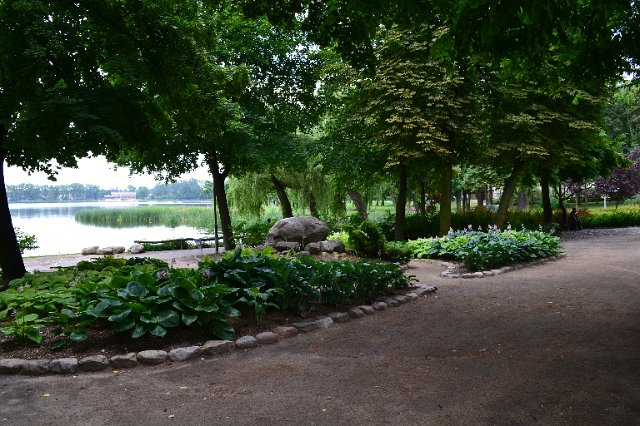 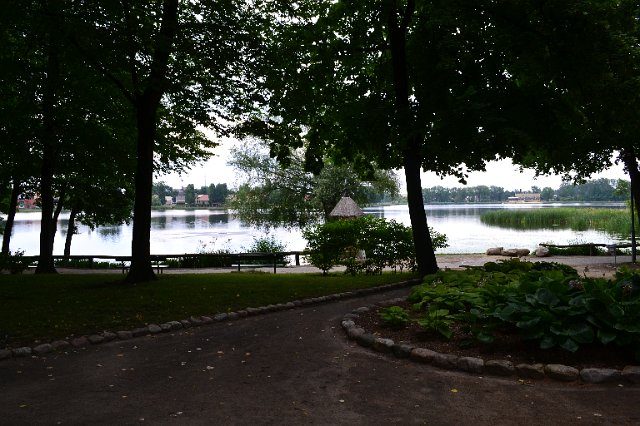 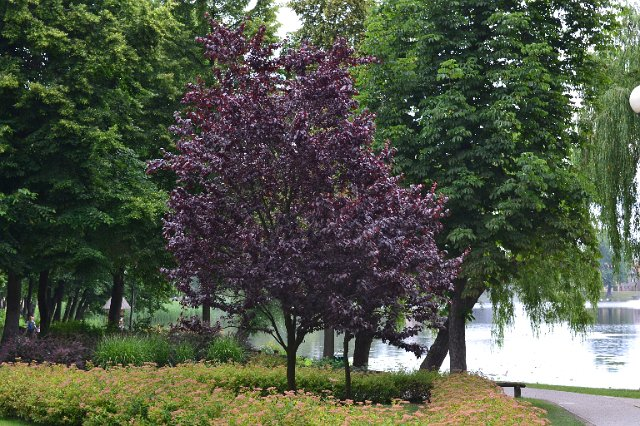 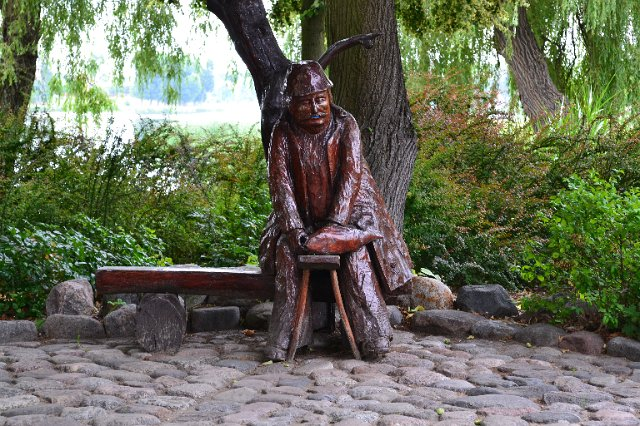 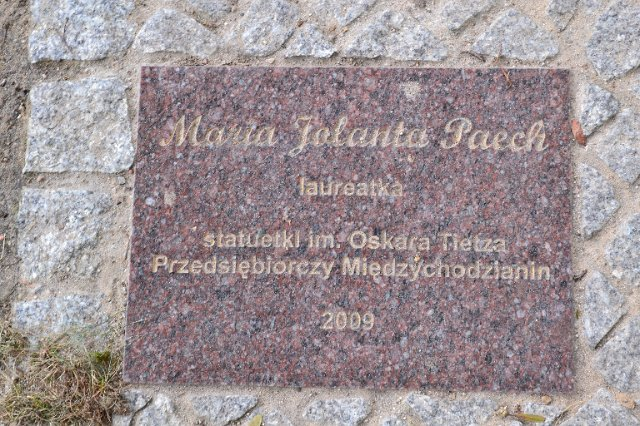 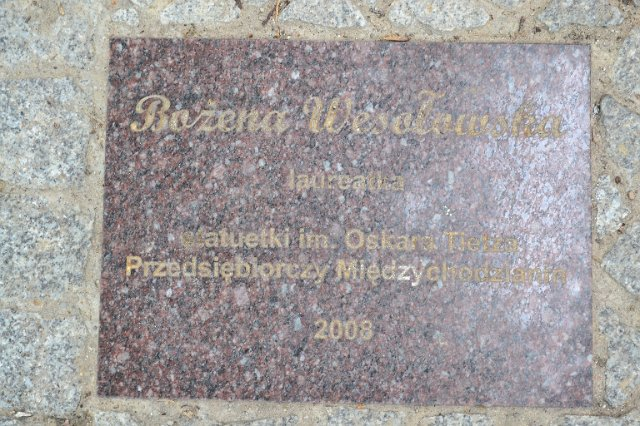 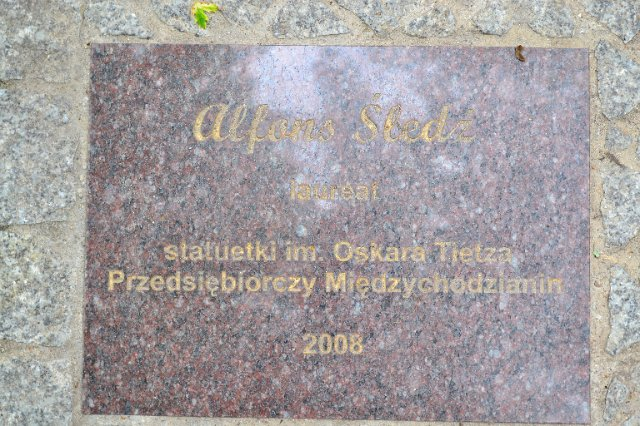